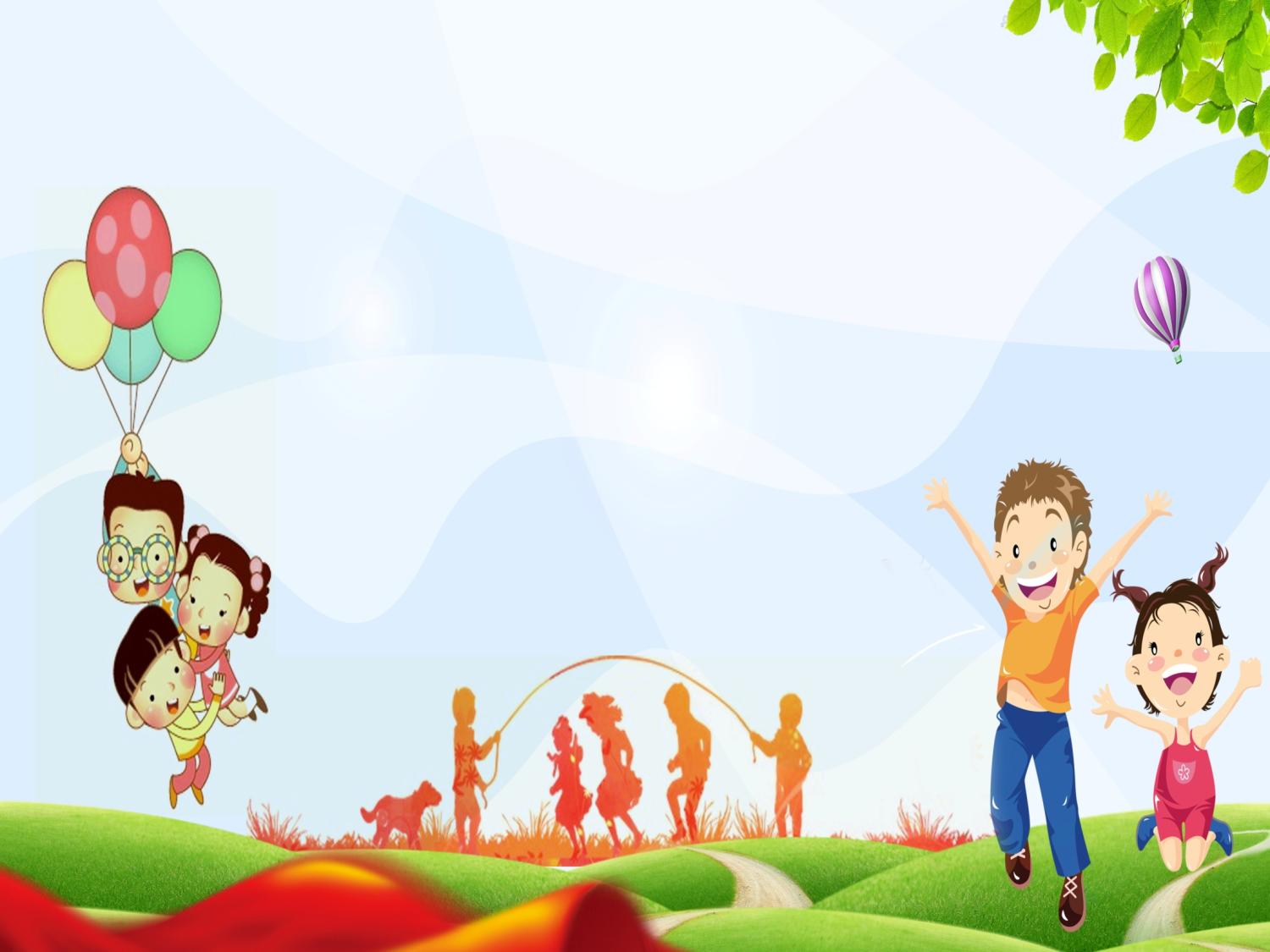 Муниципальное дошкольное образовательное учреждение 
«Детский сад № 18 «Сказка»
Городской округ Архангельской области
«Город Коряжма»
«Фитбол - гимнастика»     для детей старшего дошкольного возраста                                       Подготовила:                Кокорина Олеся Изосимовна,                                               воспитатель
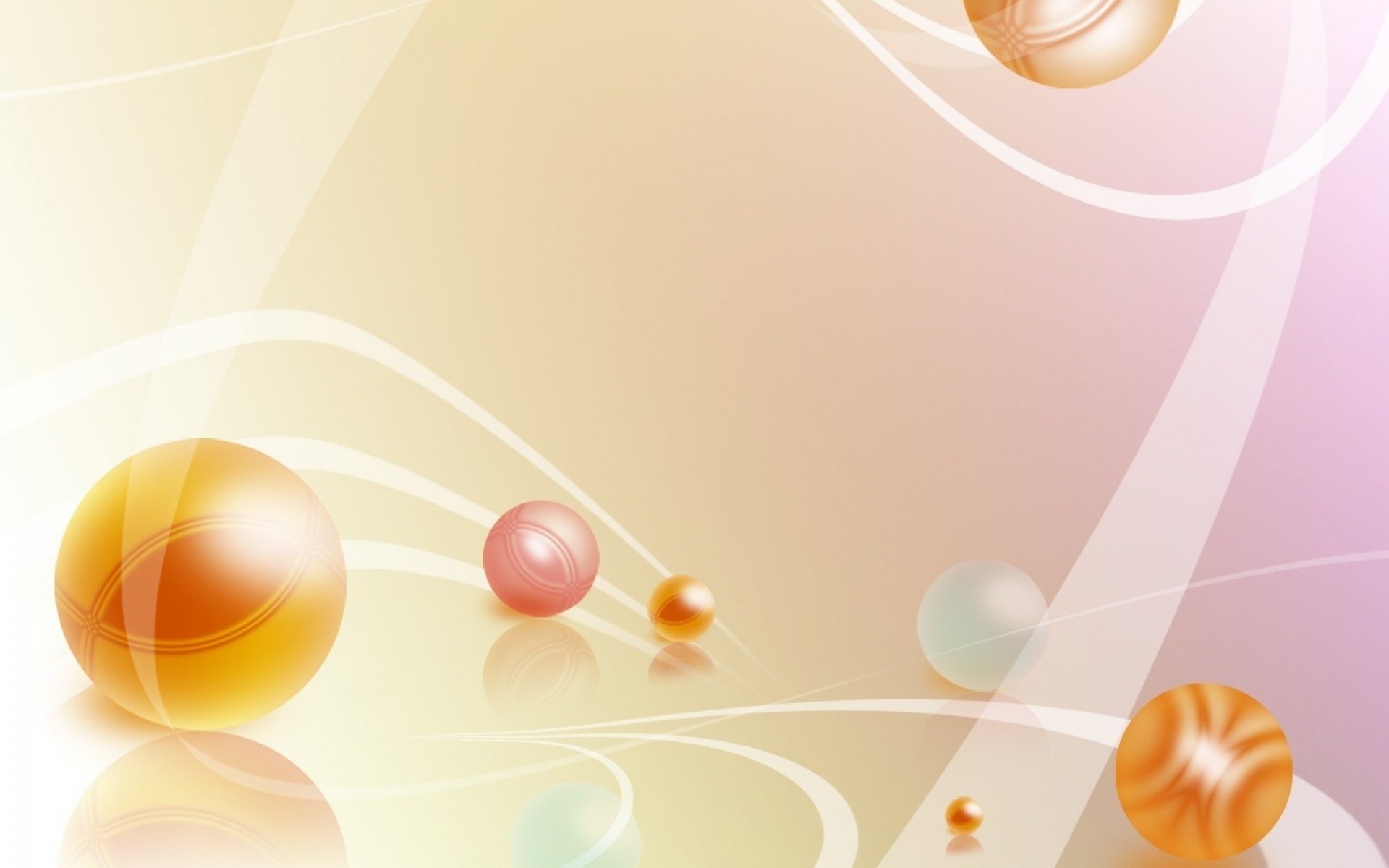 АктуальностьВ последнее время у детей наблюдается значительное ухудшение здоровья. А именно ухудшение осанки, нарушения опорно – двигательного аппарата, плоскостопие. С помощью фитбол –  гимнастики, игровых упражнений и игр  с фитболом можно значительно повысить уровень здоровья детей.
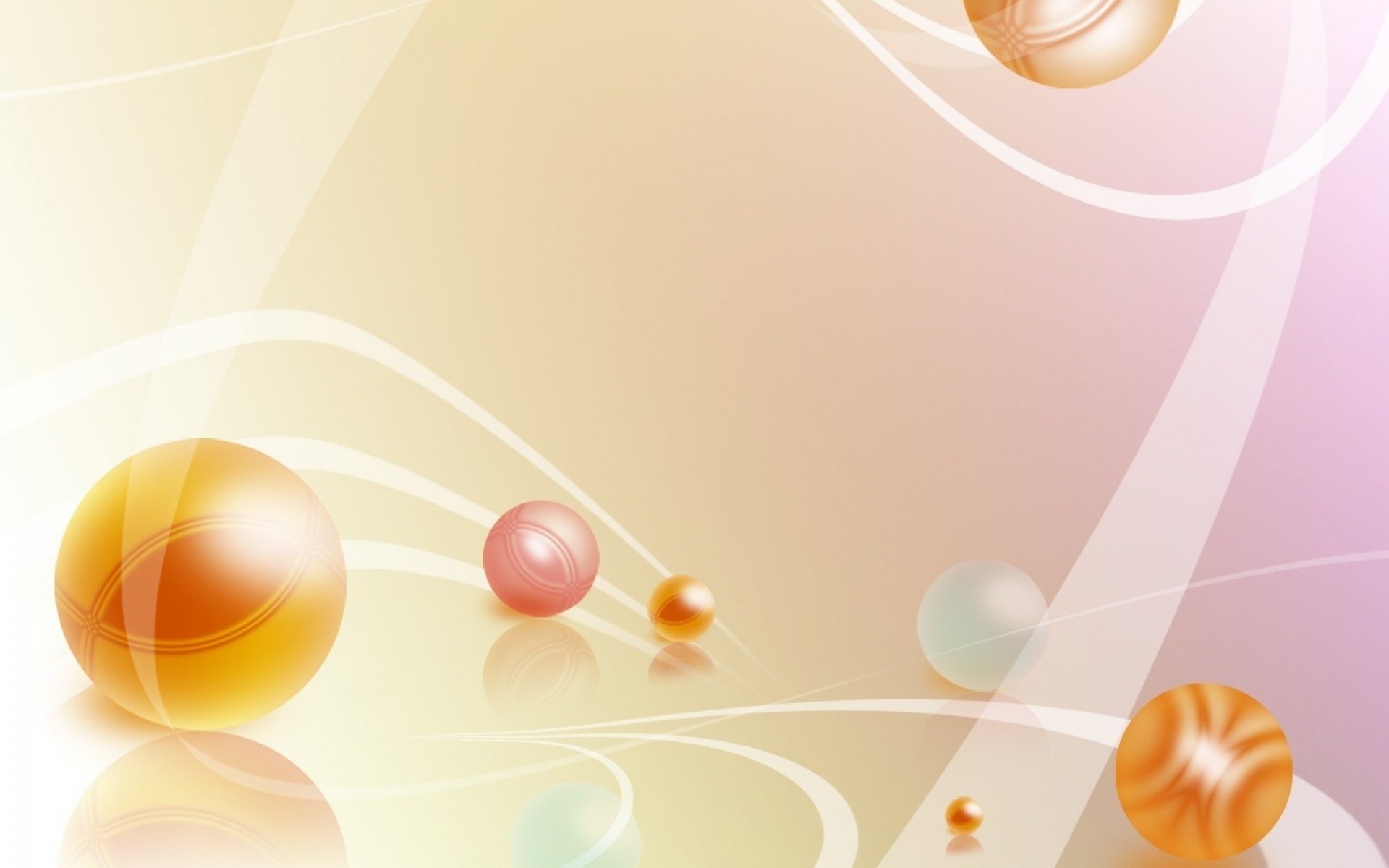 Цель: повышение уровня физической подготовленности детей и укрепление их здоровья путем комплексного использования фитбола с детьми.Задачи:- развитие физических качеств (гибкости, ловкости, координации)- укрепление рук и плечевого пояса- укрепление ног и свода стопы (профилактика плоскостопия)- совершенствование функций организма, повышение его защитных свойств и устойчивости к заболеваниям.
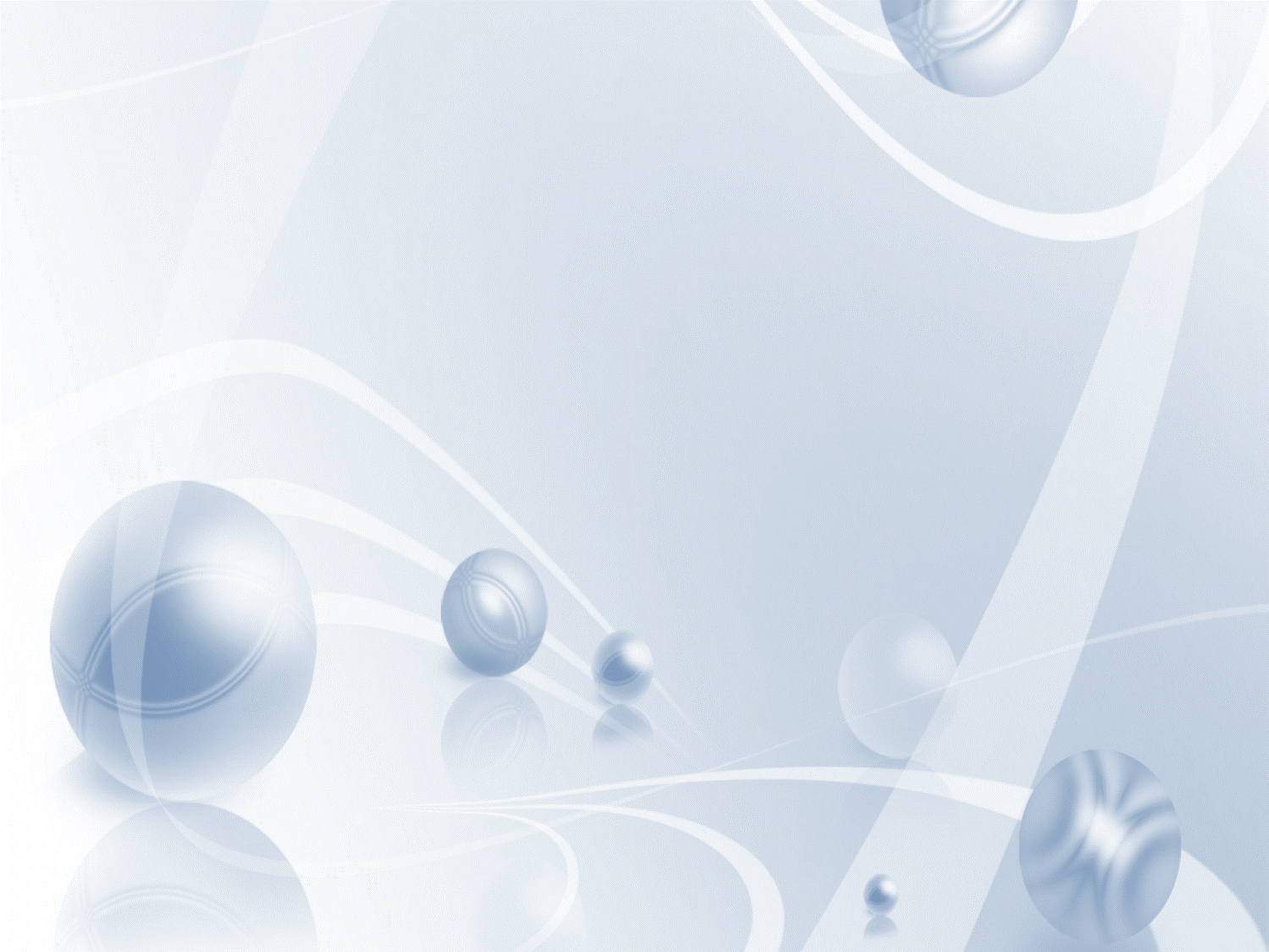 Цвет мяча и его воздействие
Теплый цвет (красный, оранжевый) повышает активность, усиливает возбуждение центральной нервной системы. Этот цвет обычно выбирают активные дети с холерическими чертами.
Холодный цвет (синий, фиолетовый) успокаивает. Его выбирают дети с флегматичными чертами, спокойные, чуть заторможенные, инертные. 
Зеленый цвет обладает уникальной способностью снимать усталость.
Желтый цвет подходит для профилактики и борьбы с депрессией.
Эффективность использования фитбола.
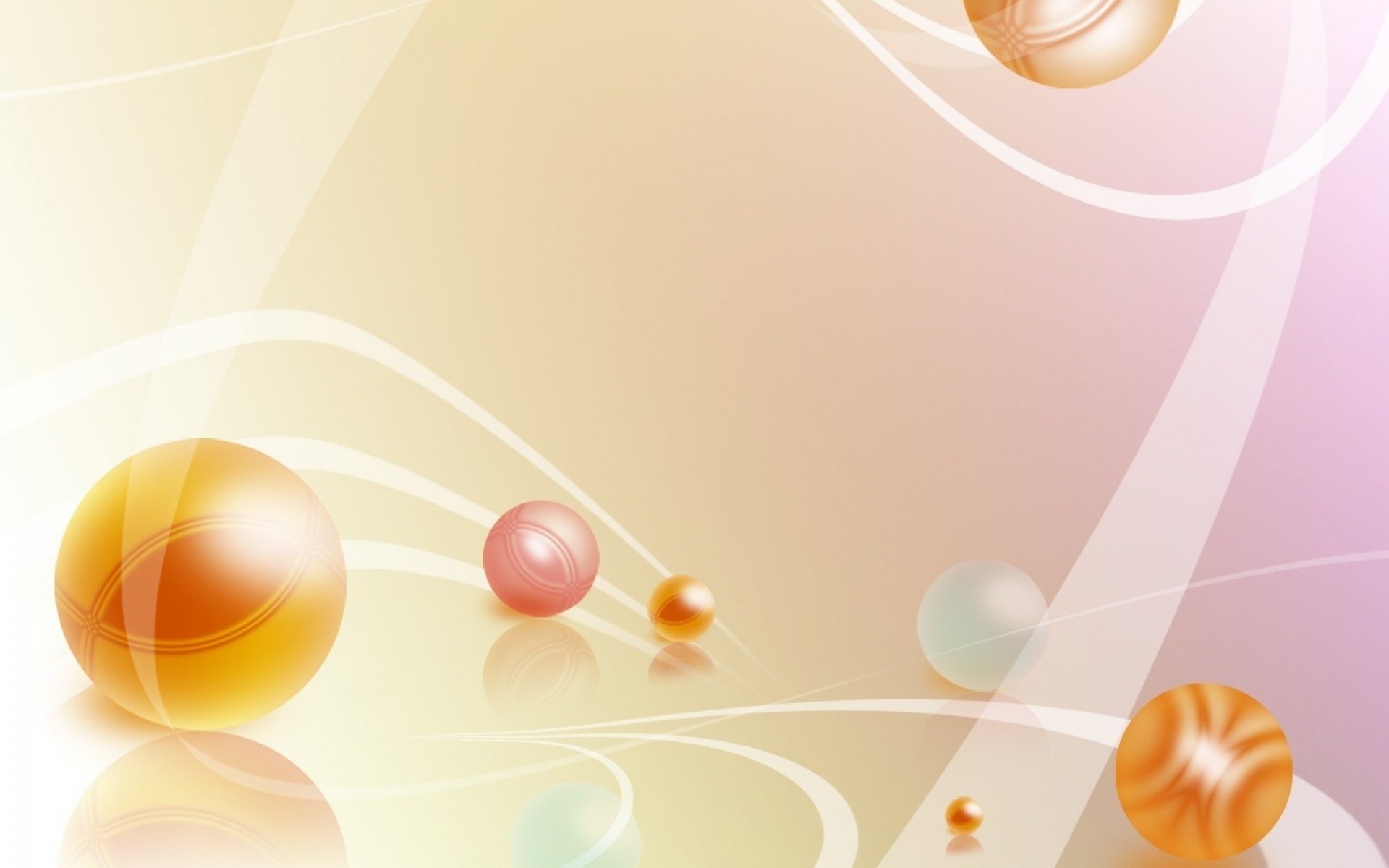 Укрепление мышц спины и таза. Формирование осанки.
Увеличение гибкости и подвижности суставов
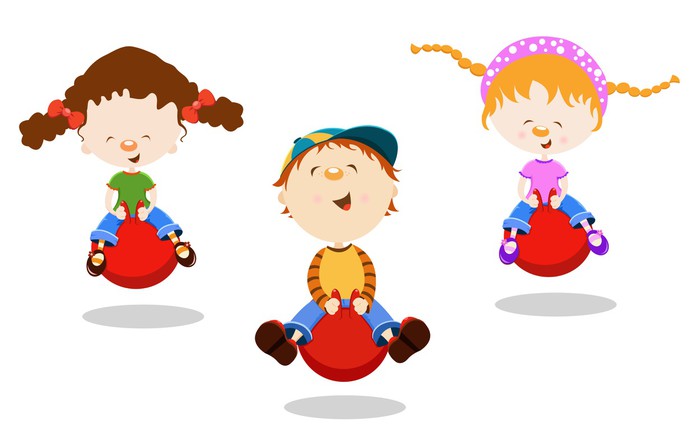 Укрепление мышц брюшного пресса
Профилактика плоскостопия
Укрепление ног и свода стопы. Рук и плечевого пояса
Развитие равновесия и вестибулярного аппарата
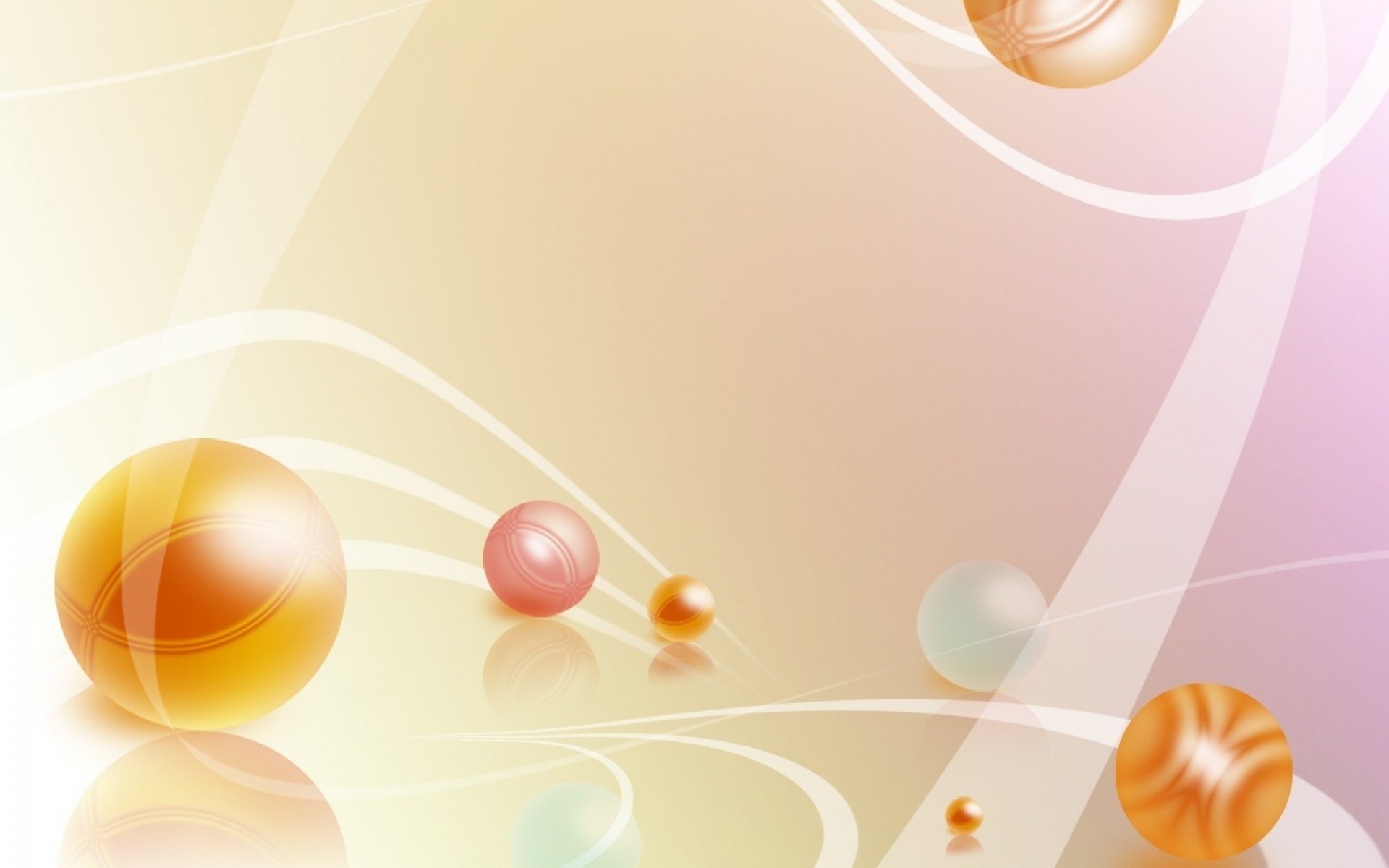 Важные правила фитбол-гимнастики 1. Подбирать мяч каждому ребенку по росту.2. Следить за правильной посадкой.3. Надевать на ребенка удобную одежду и нескользящую обувь4. Начинать с простых упражнений плавно переходя к более сложным.5. Упражнения не должны причинять ребенку боль или дискомфорт.6. Физическая нагрузка должна строго дозироваться в соответствии с возрастными возможностями детей.7. Следить за техникой выполнения упражнений, соблюдать приемы страховки и учить детей самостраховке на занятии с мячами.8. На каждом занятии стремиться к созданию положительного эмоционального фона, бодрого и радостного настроения.
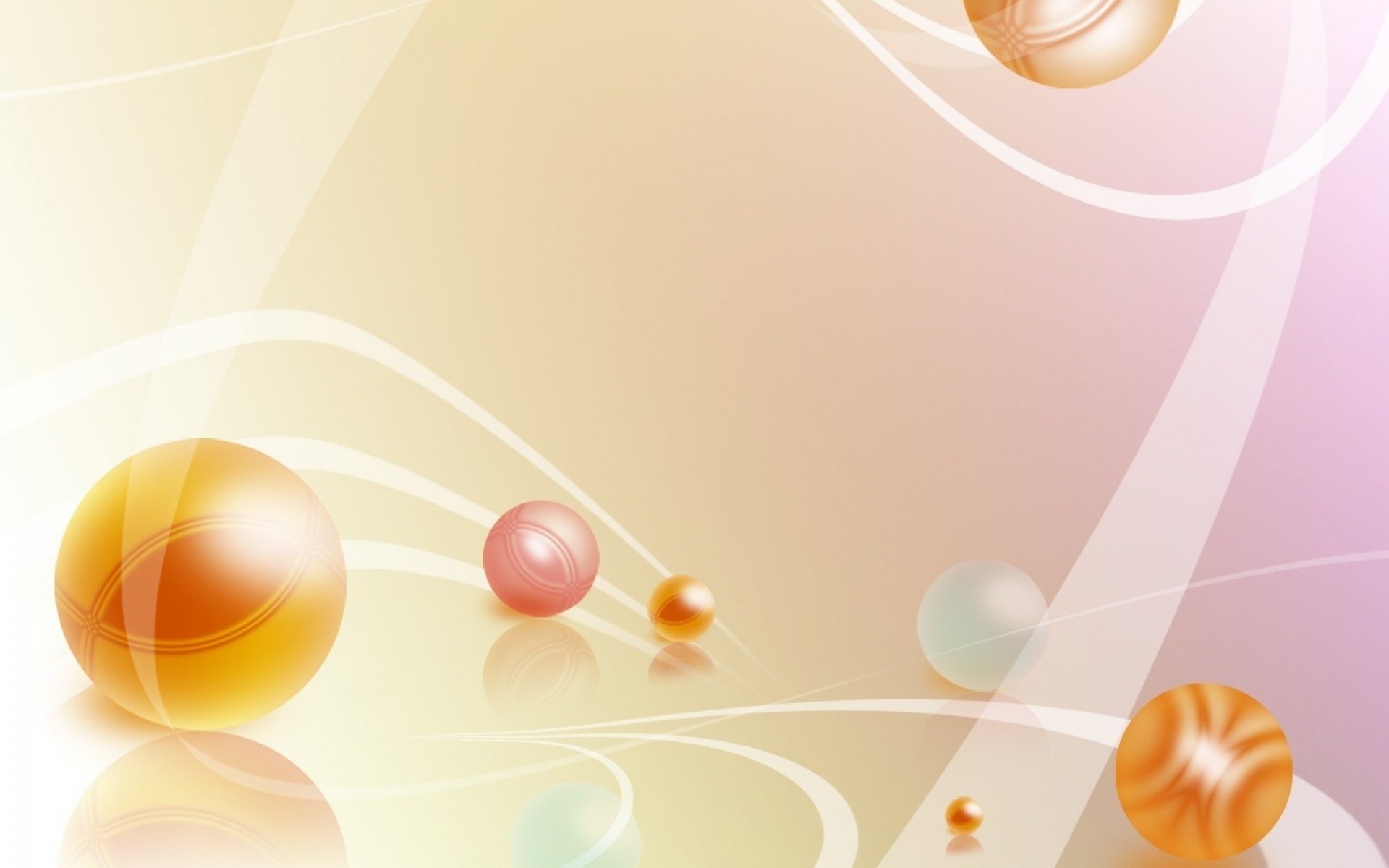 Фитбол – гимнастикаДля полного освоения фитбола, предусматривается поэтапное включение. 1 этап Познакомить и заинтересовать детей в занятиях на  фитболе. Обучение детей правильной посадке на фитболе, держать осанку, сохраняя равновесие. Диаметр мяча для детей 3-5 лет должен быть 45см, для детей от 5-6 лет 50см; 6-7 лет – 55см;  для детей ростом от 150-165см  нужен мяч диаметром 65 см.; для детей и взрослых, имеющих рост 170-190см - мяч диаметром 75 см.
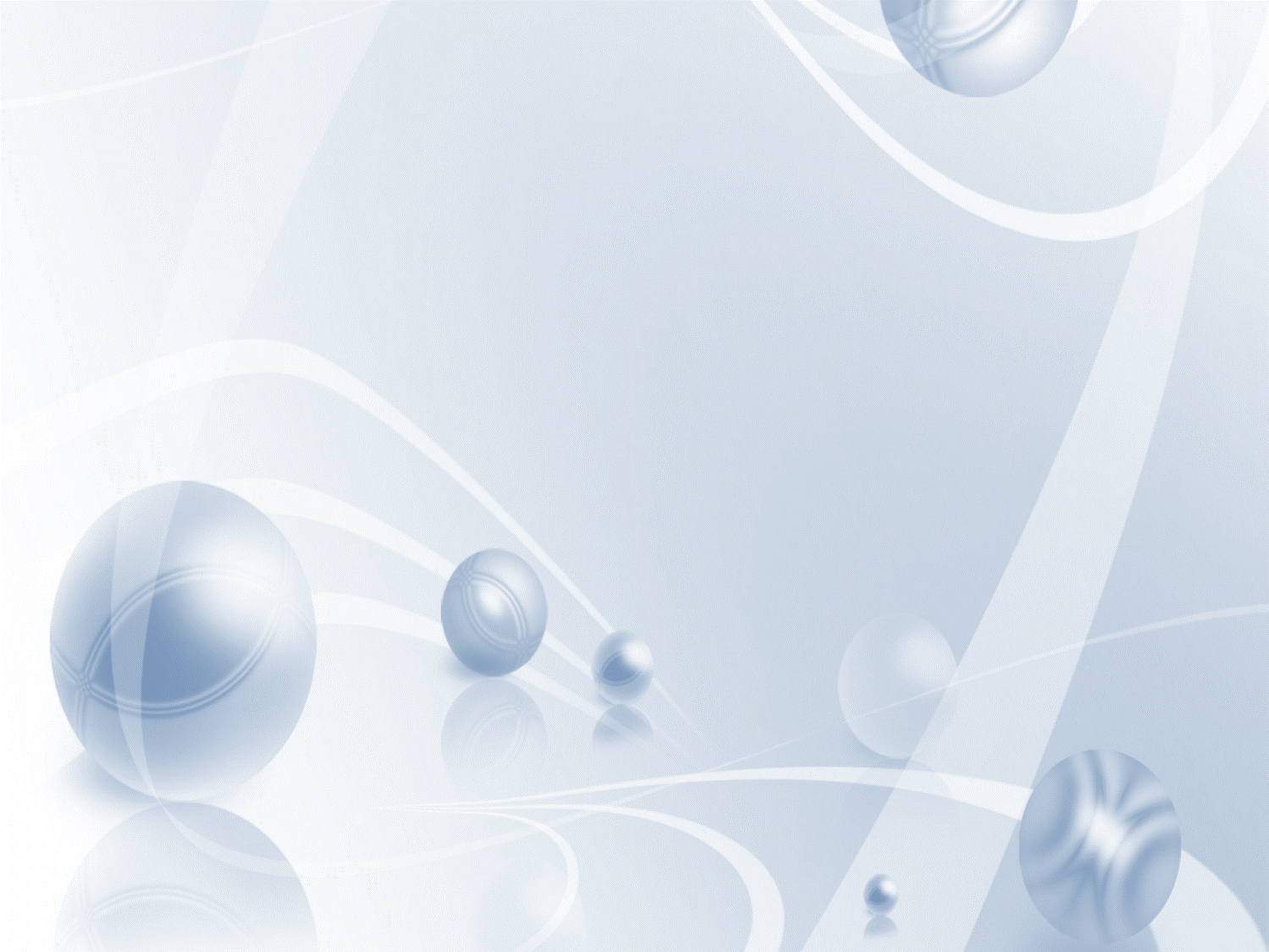 2 этап Обучение сохранения равновесия и осанки при использовании в упражнениях рук и ног, покачивании. Сохранение равновесия и осанки при уменьшении площади опоры на ноги. Учить детей расслаблению мышц и правильному дыханию.3 этап Обучение выполнения общеразвивающих упражнений с использованием фитбола в едином темпе.4 этап Совершенствование качества выполнения упражнений на фитболе. Сохранять у детей интерес к выполнению упражнений.
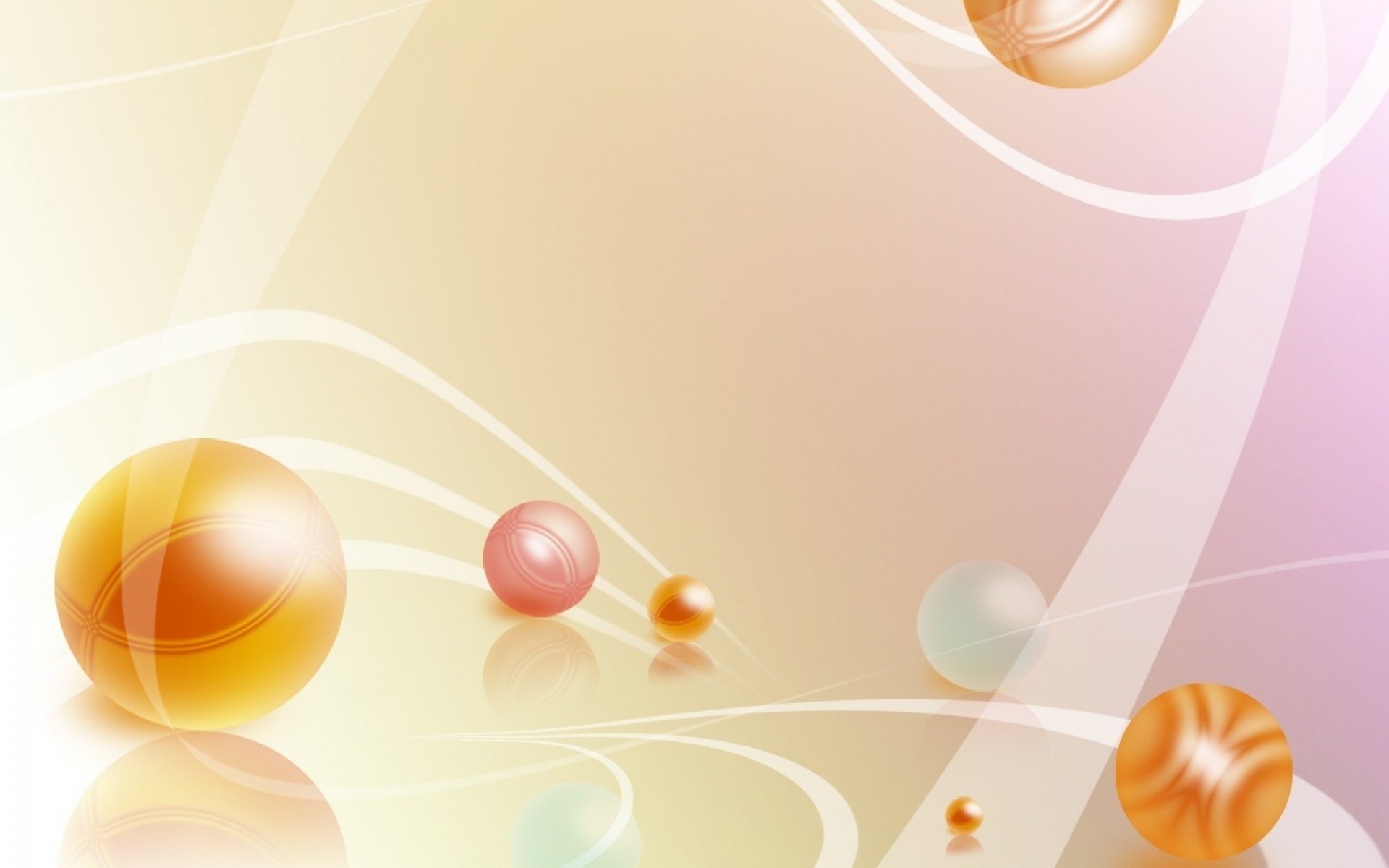 Для формирования правильной осанки, профилактики плоскостопия, укрепления брюшного пресса, равновесия и координацию движений  мы часто используем следующие игровые  упражнения  «Лошадка»                                 «Филин»                                «Самолет»
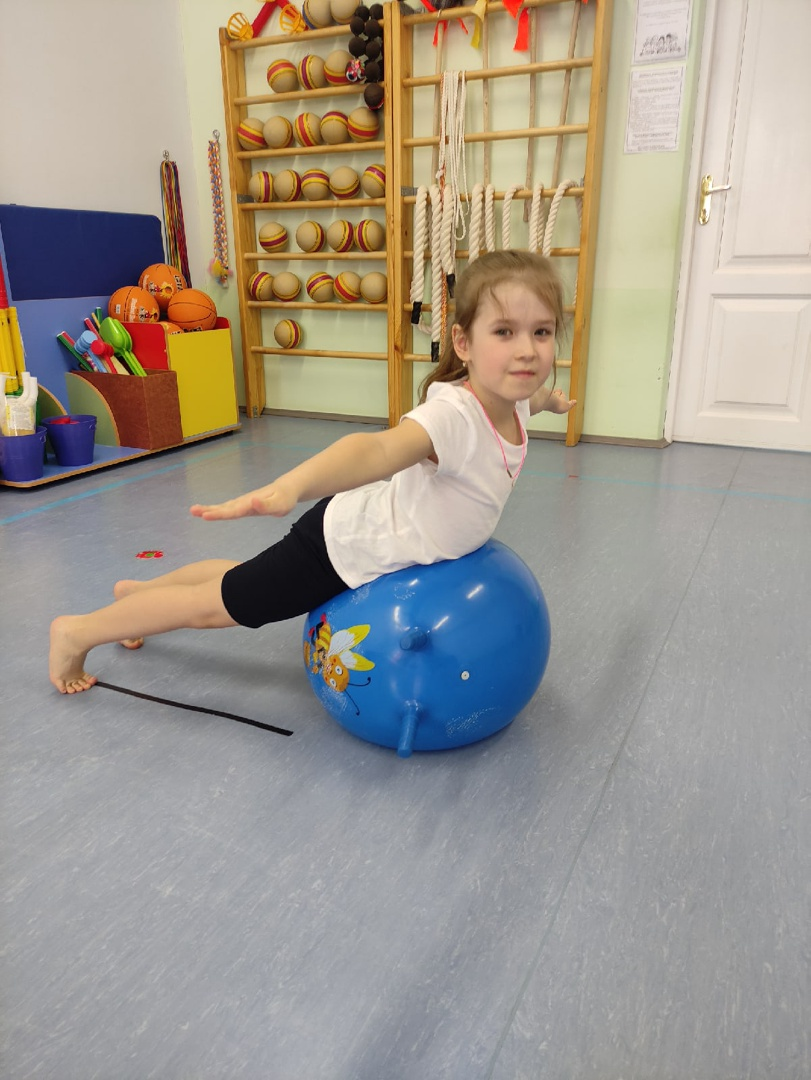 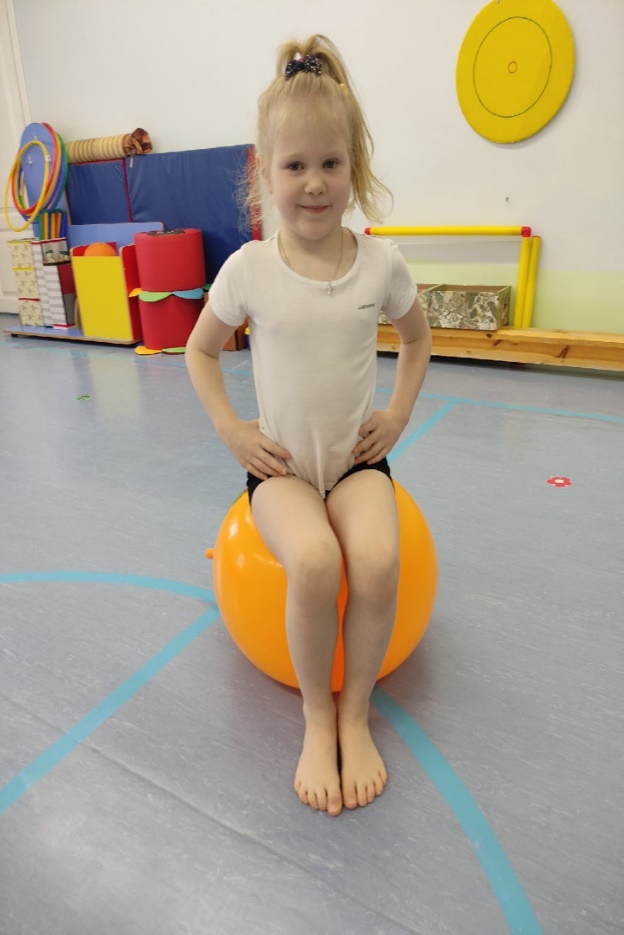 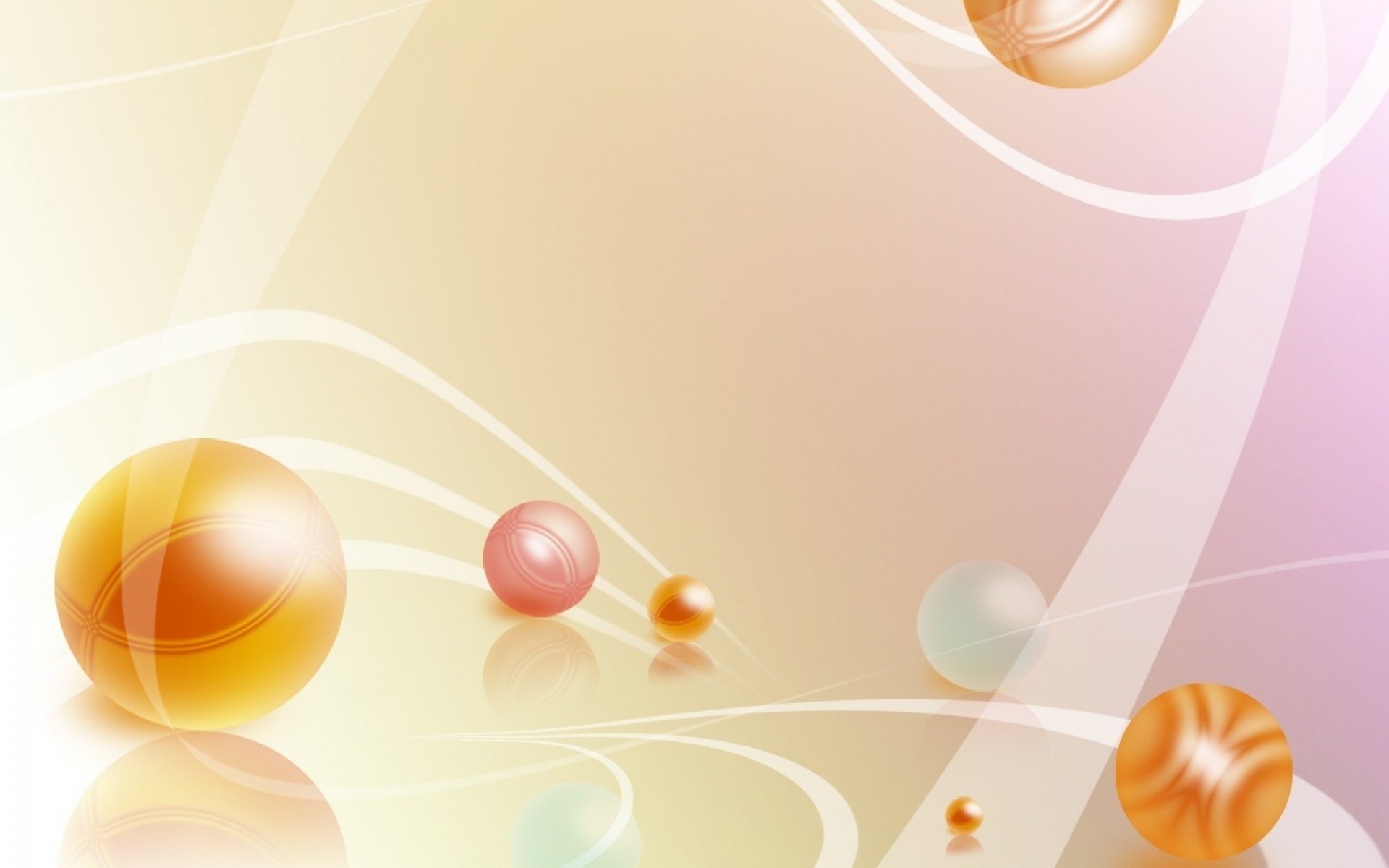 «Мостик»                         «Звездочка»                      «Дерево»
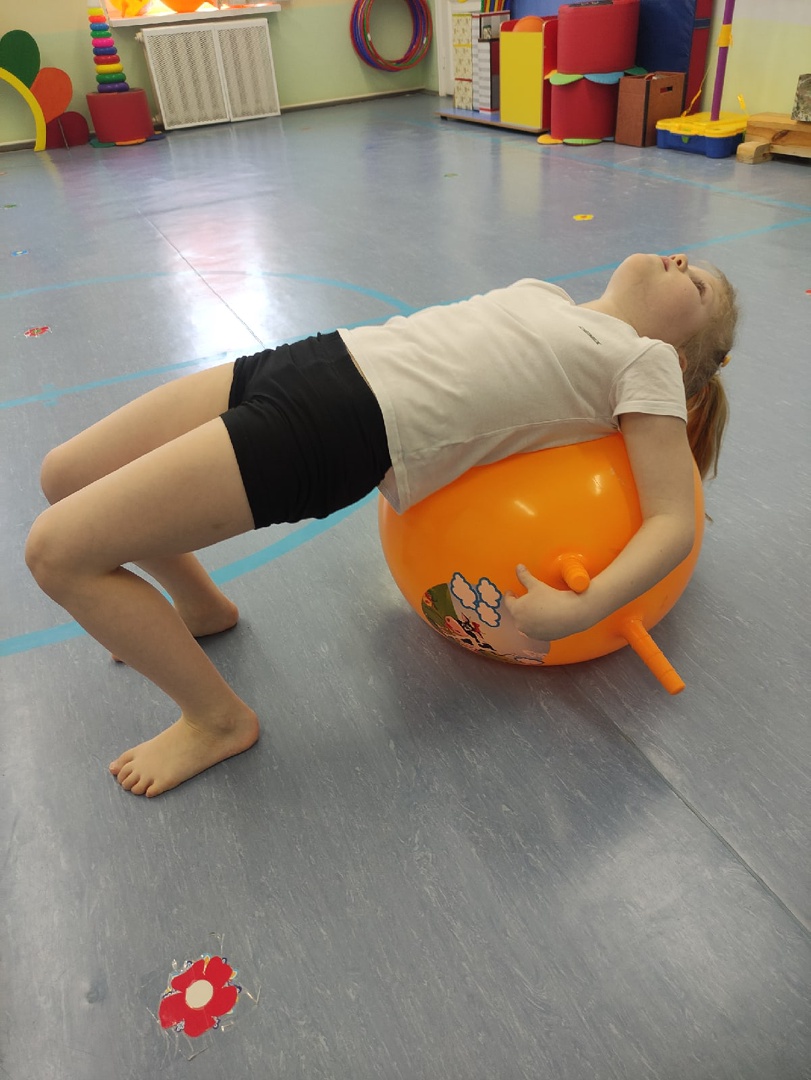 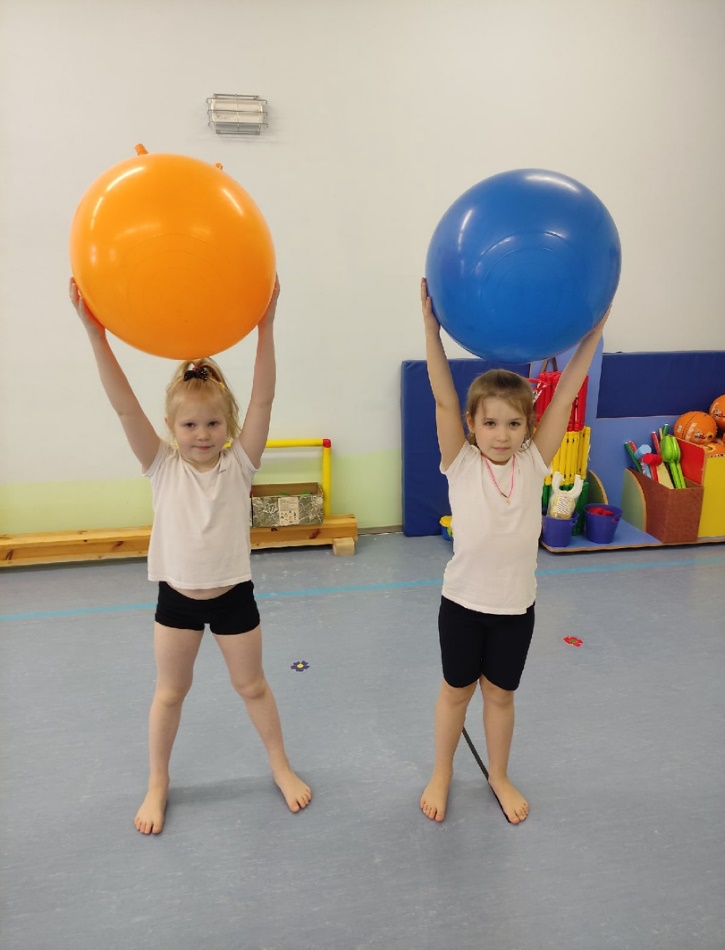 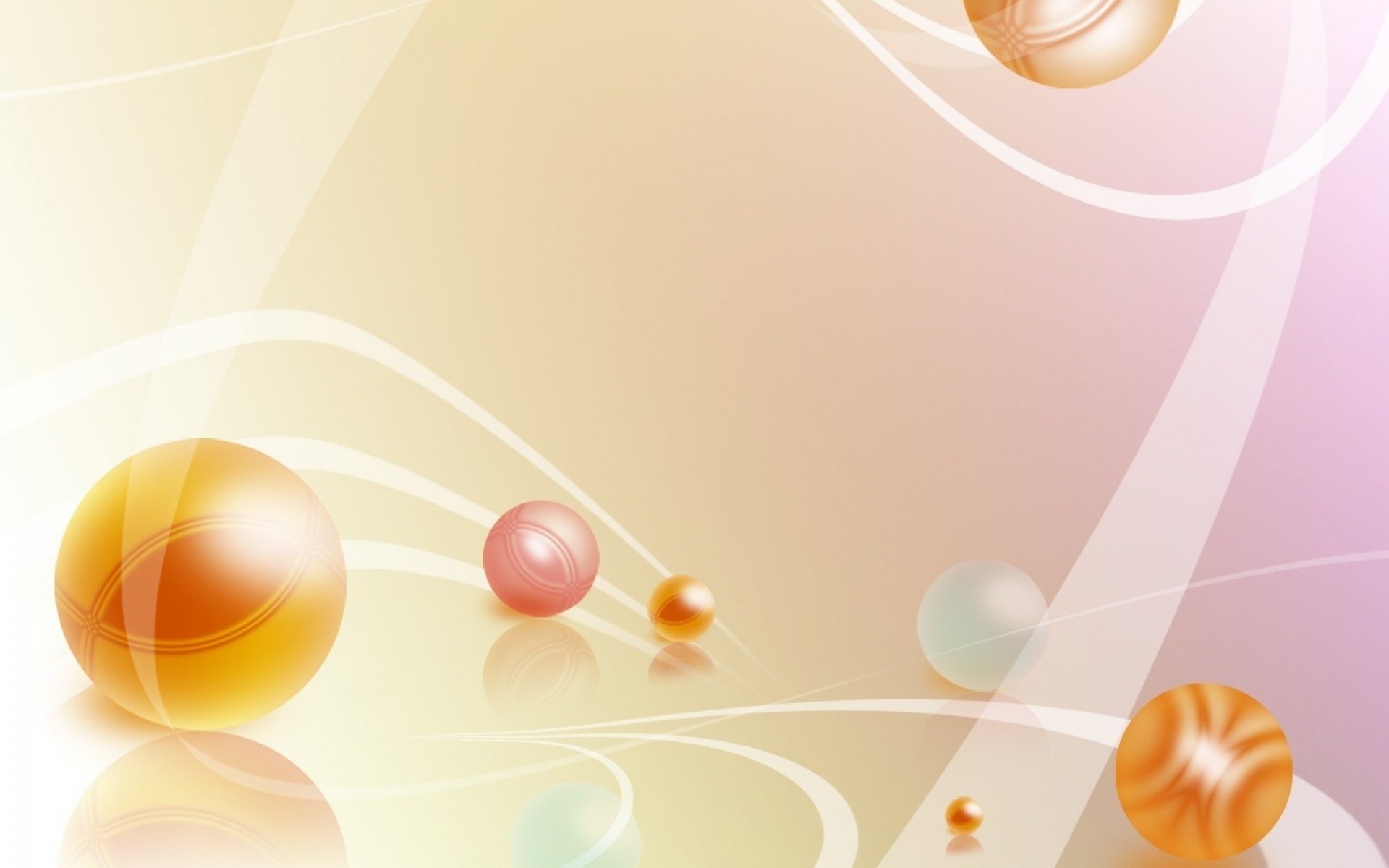 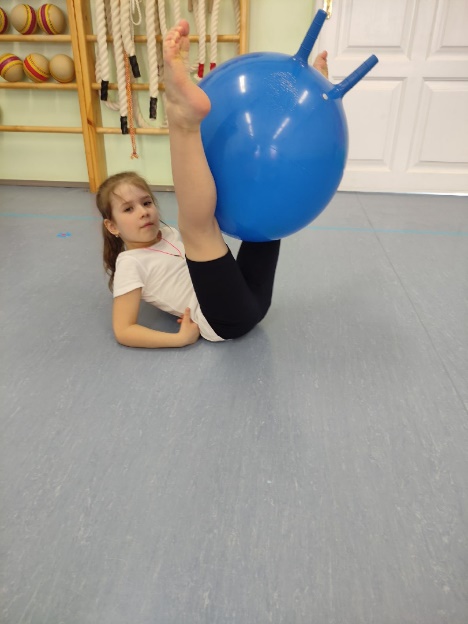 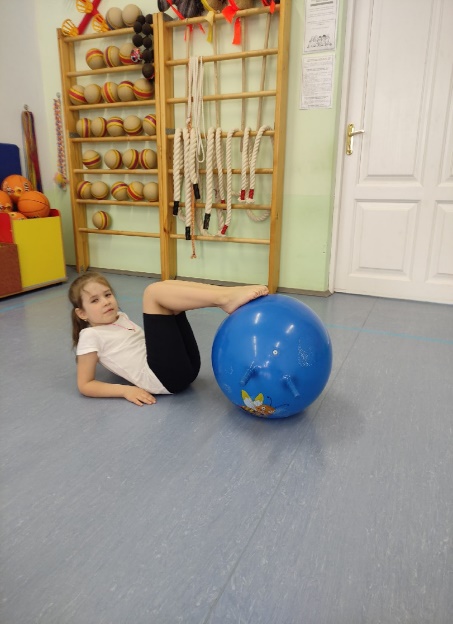 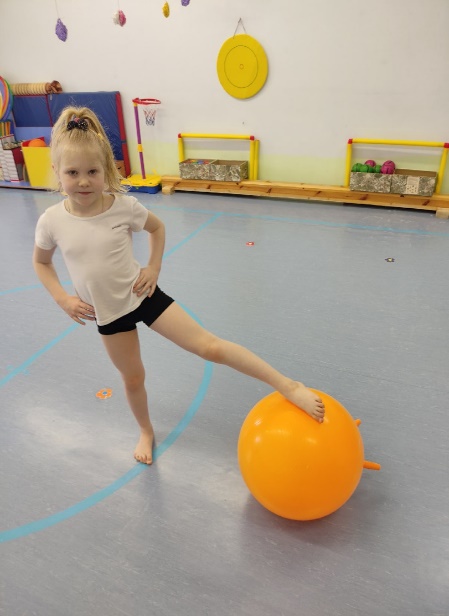 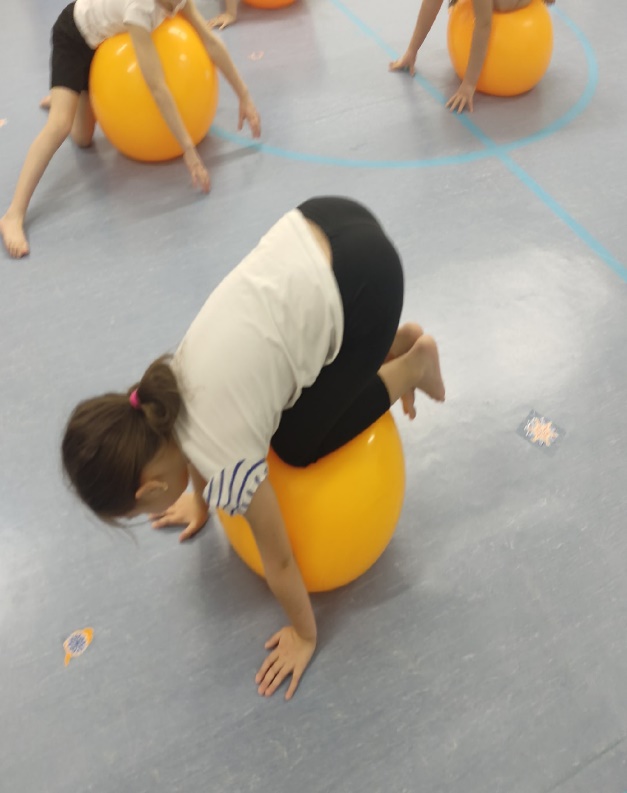 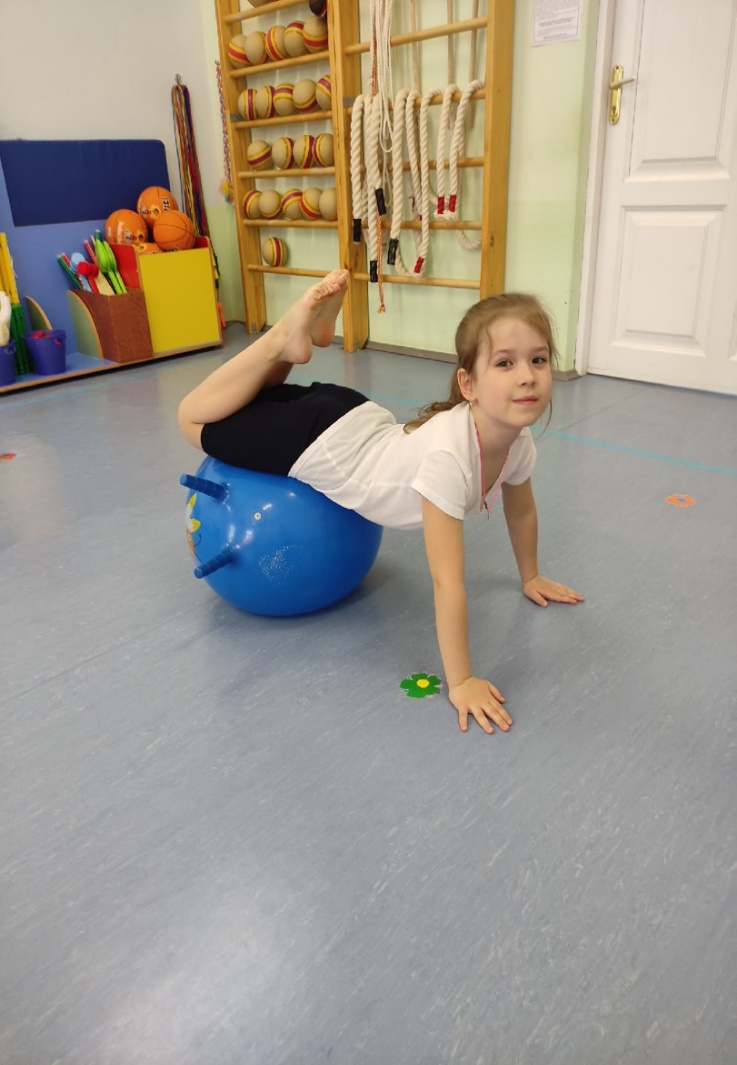 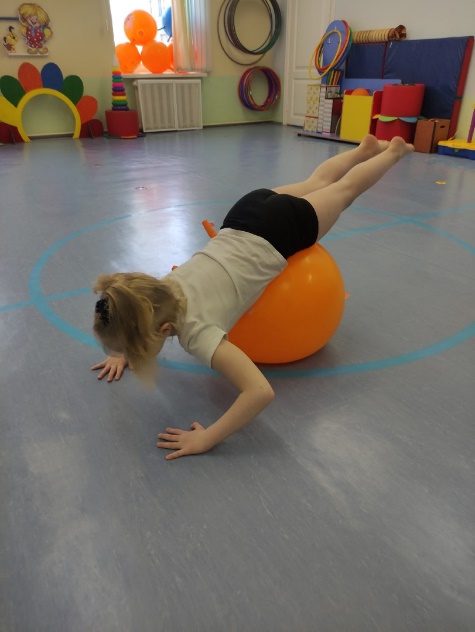 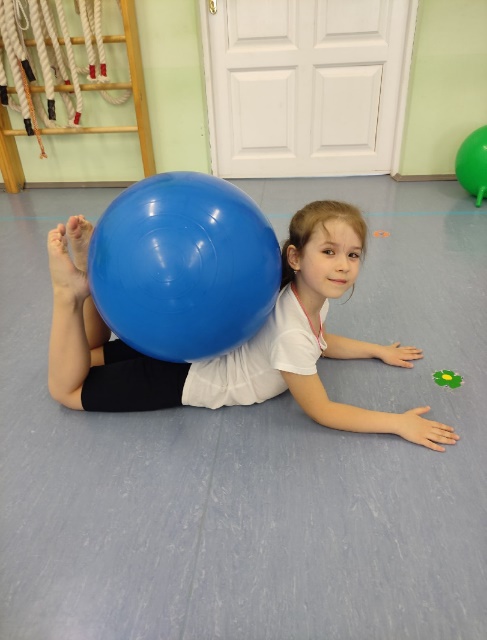 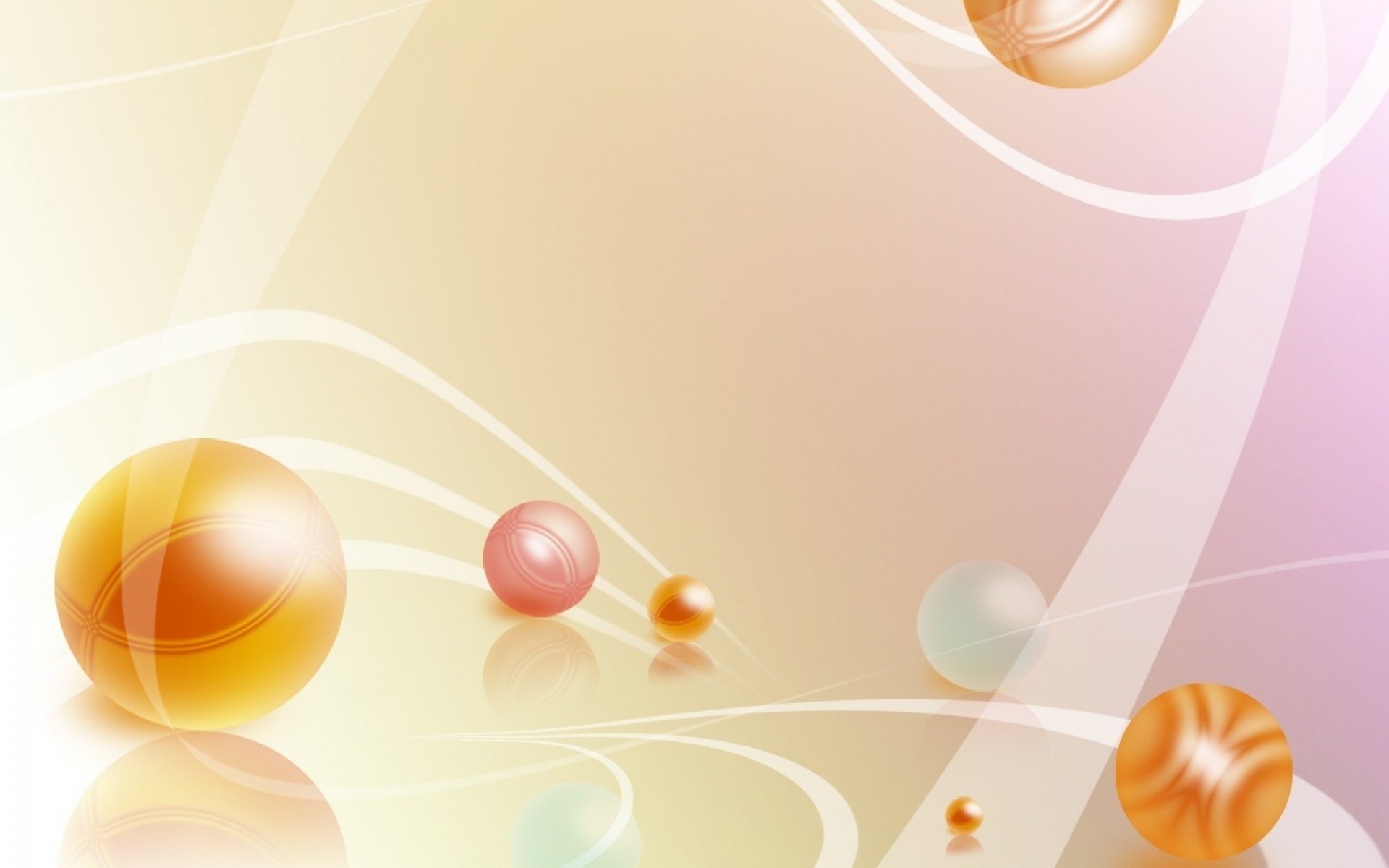 Подвижная игра с использованием фитболаСуществует множество подвижных игр с использованием фитбола. Благодаря такому простому инвентарю, игра становится интересней, а дети в свою очередь с большим удовольствием принимают участие в таких видах двигательной активности. «Пингвины на льдине»Дети - «пингвины» бегают свободно по залу. Фитболы – «льдины» в произвольном порядке разбросаны на полу. Водящий ребёнок – «охотник» пытается поймать «пингвинов» и запятнатьих. Если «пингвин» забрался на «льдину», то есть сидит на мяче, не касаясь при этом пола ногами, ловить его не разрешается.
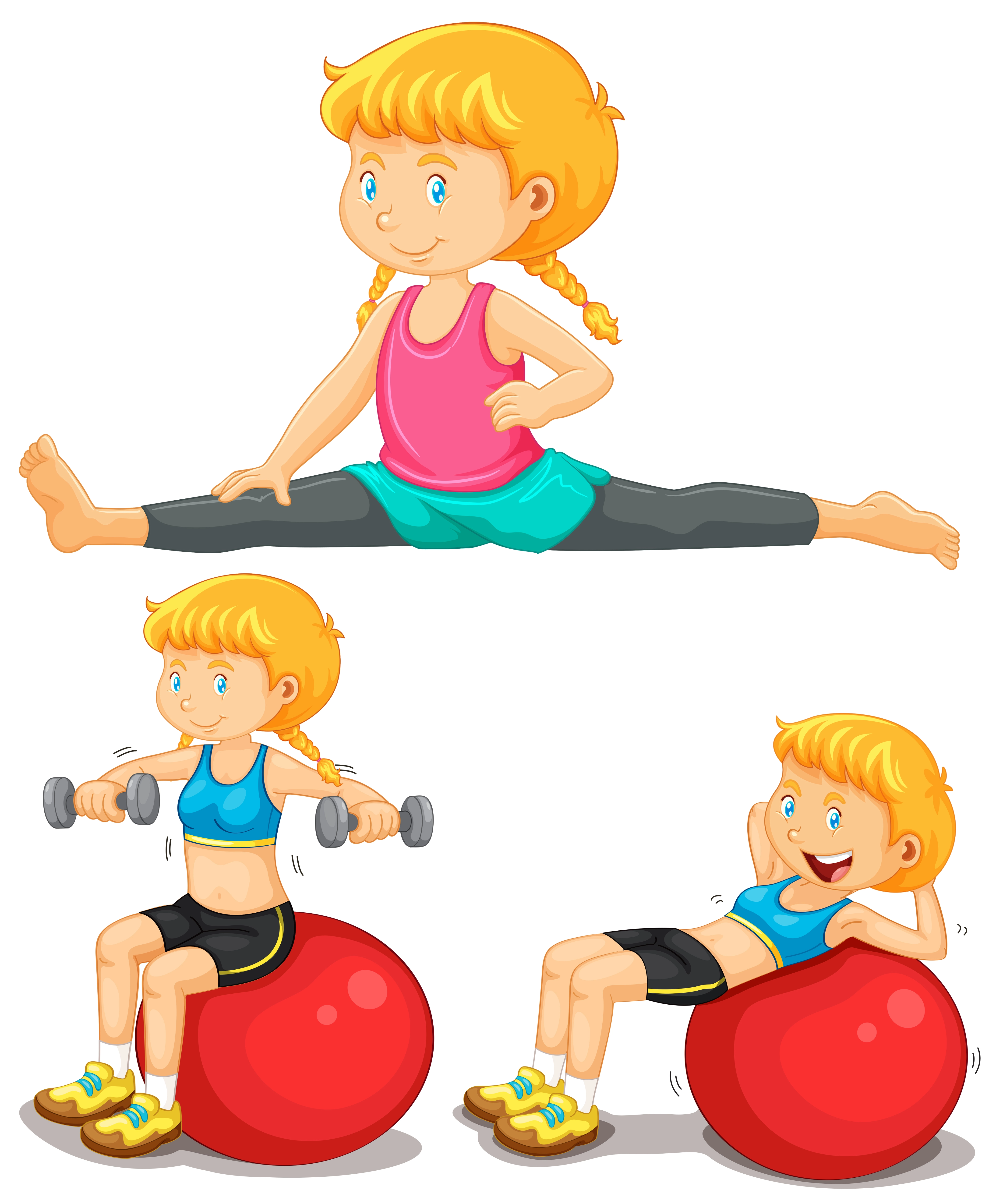 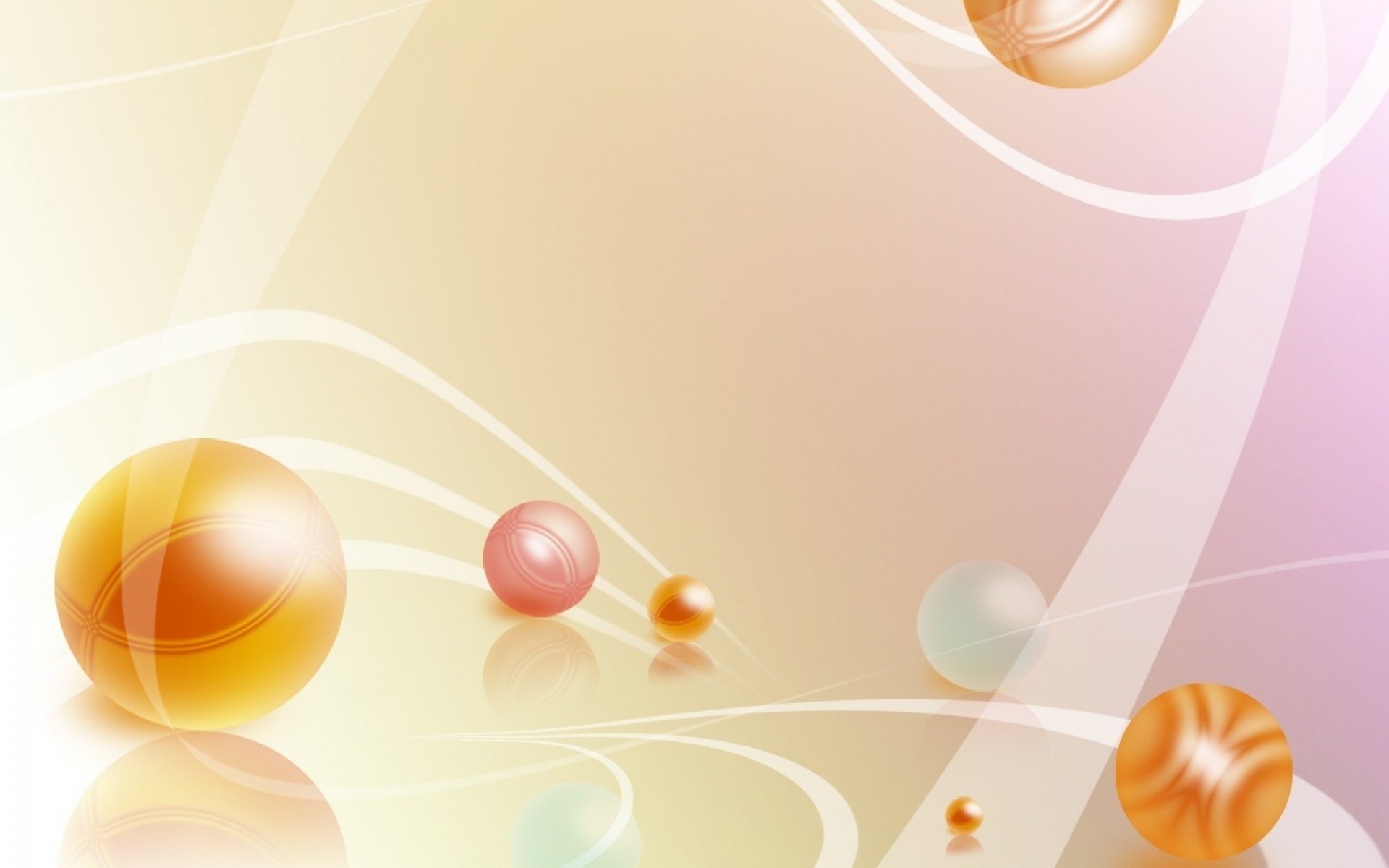 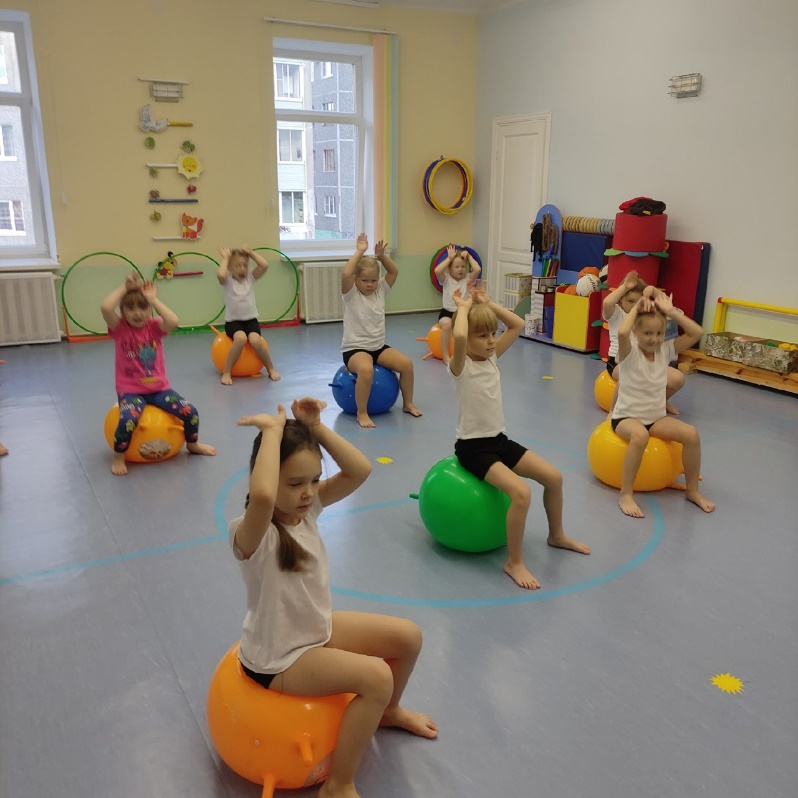 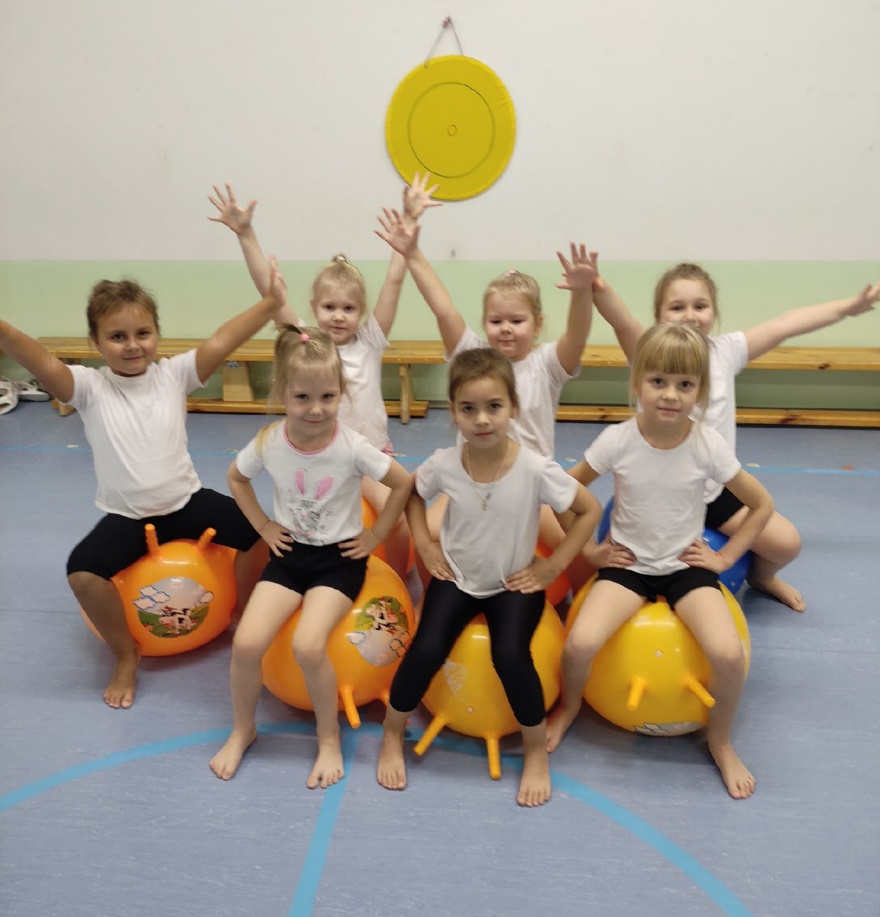 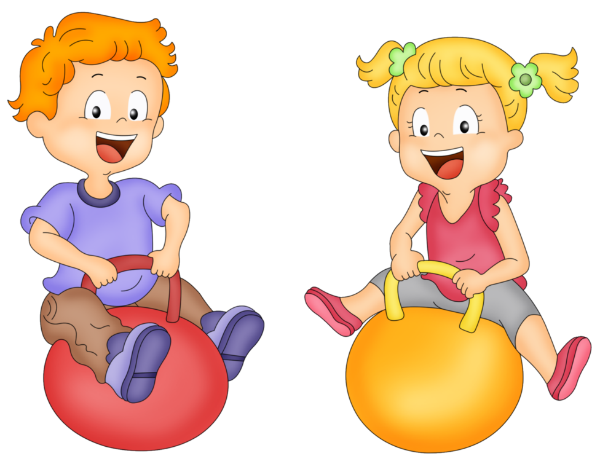 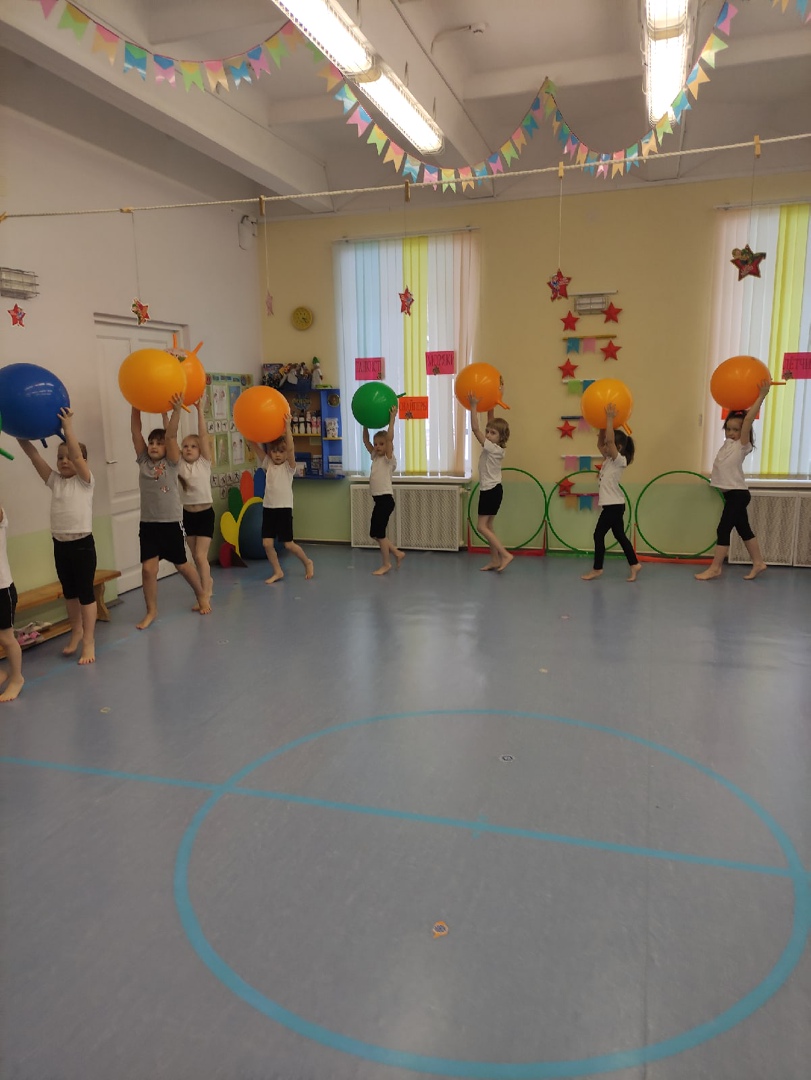 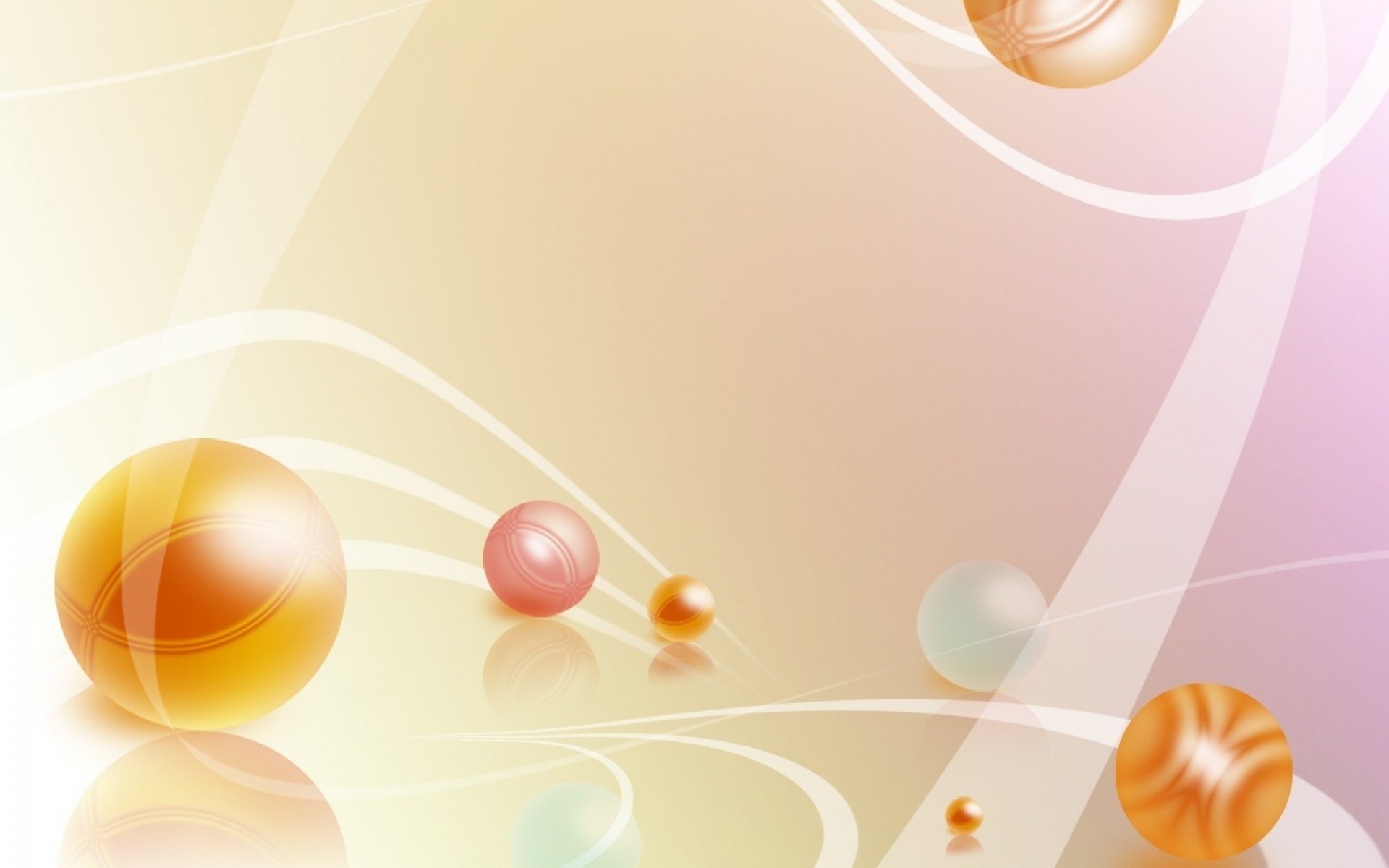 Таким образом, применение инновационных здоровьесберегающих технологий в виде фитбол-гимнастики и подвижных игр с фитболом имеет благотворное влияние на  состояние здоровья и физическое развитие детей. Снижается утомление, повышается эмоциональный настрой. Дети  получают приятные эмоции от взаимодействия с фитболами, радуются победам друг друга и новым умениям.
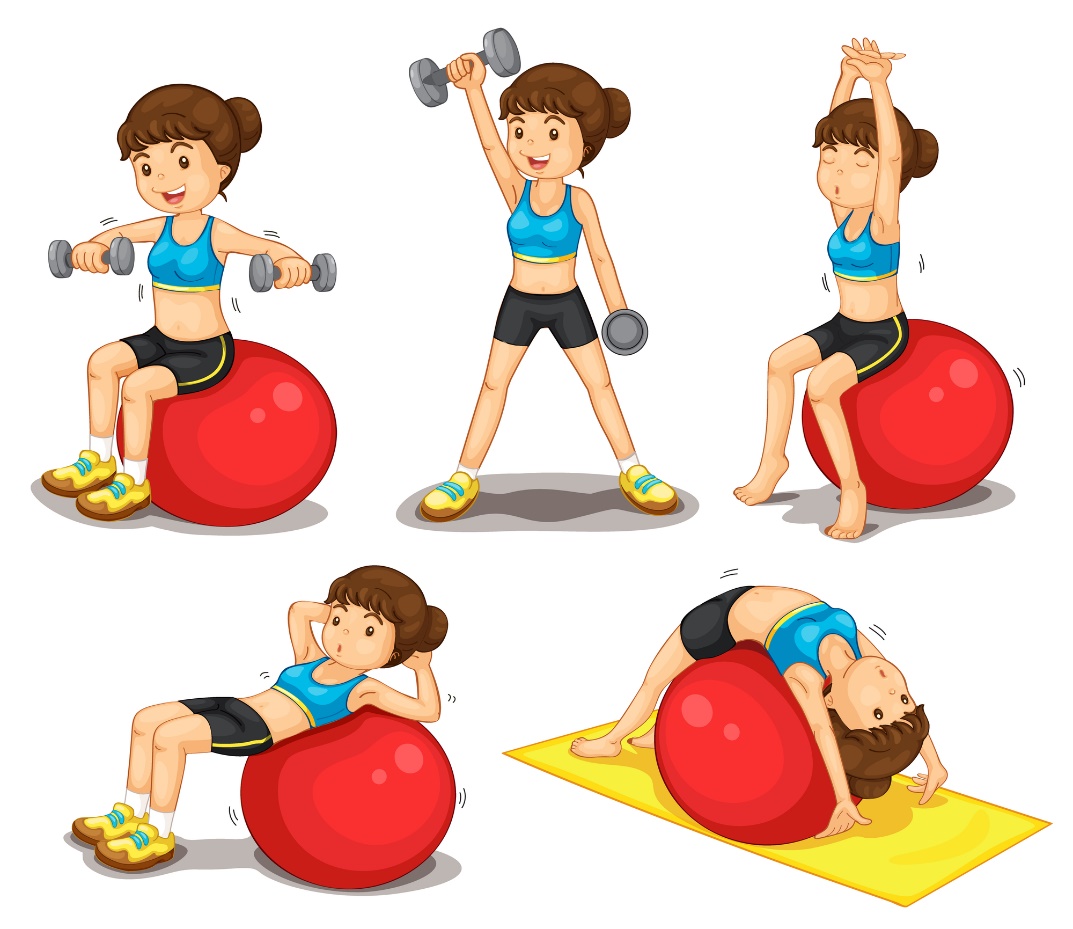 Спасибо за внимание!